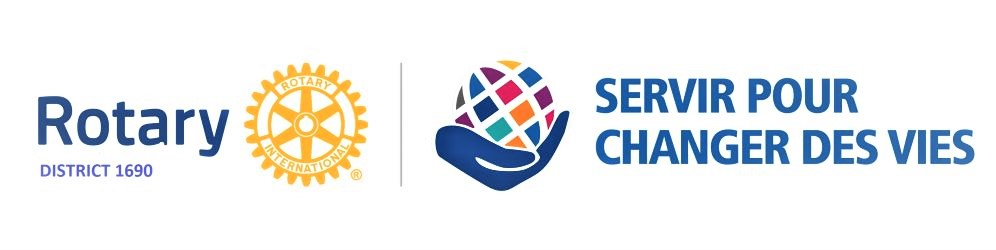 OPERATION REPRISE CARTOUCHE
En faveur de la lutte contre le cancer
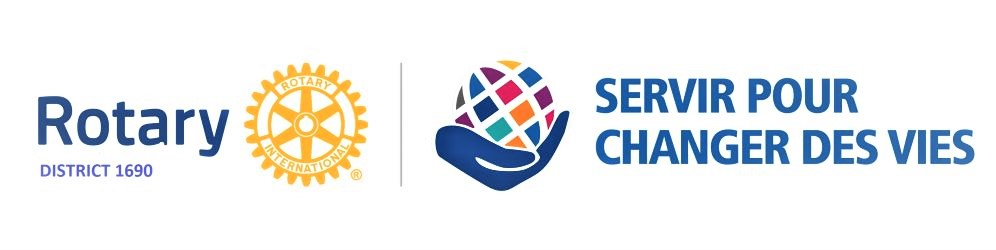 Opération reprise de cartouches d’imprimantes
A ce jour seulement 15% des cartouches à imprimante sont reconditionnées ,tout le reste sont des déchets qui finissent incinérés,
Une cartouche d’encre peut être réemployée jusqu’à 7 fois ,ce qui permet 100 gr de CO2 en moins pour la planète par cycle de vie d’une cartouche ,
Pour cette raison ,il est important de récupérer les cartouches afin de les recycler et faire ainsi un geste pour nôtre écosystème,

COMMENT?
Grâce au site Reprise Cartouche, entreprise française structurée en économie sociale & solidaire qui reprend les cartouches ,les reconditionne et les revend,
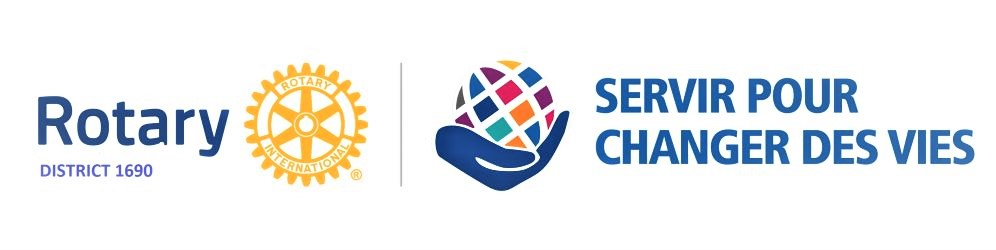 Opération reprise de cartouches d’imprimantes
En créant son compte: sur reprise cartouche.fr pour pouvoir calculer le montant des cartouches récupérées, le rachat est jusqu’à 6,60€/cartouche.( HP, Canon,  Brother, Epson, Lexmark, Dell, Samsung)
En envoyant le RIB du club pour un paiement par virement en 10 jours,
L’envoi est gratuit dès 20€,  il peut se faire par colis postal,

Reprise Cartouche
Tél: 01 83 63 96 00  Email:  contact@reprisecartouche.fr
VOTRE CONTACT AU DISTRICT:
Anne-Marie Aboudaram  Tél: 06 82 47 47 44 
Email:anne-marie.aboudaram@orange.fr
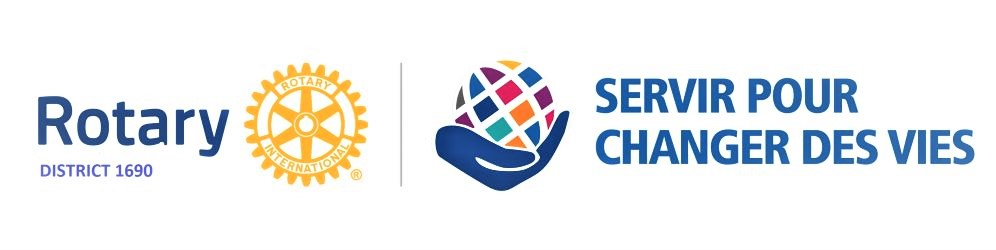 METHODOLOGIE
Je récupère les cartouches d’imprimantes
Je tri , je valide le bon de commande , je fais le colis ,       j’expédie , le club encaisse
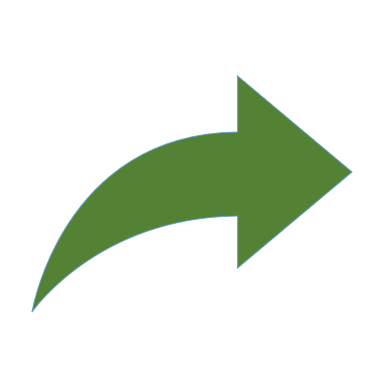 Le club abonde auprès du district pour agir pour la lutte contre le CANCER en nouvelle aquitaine
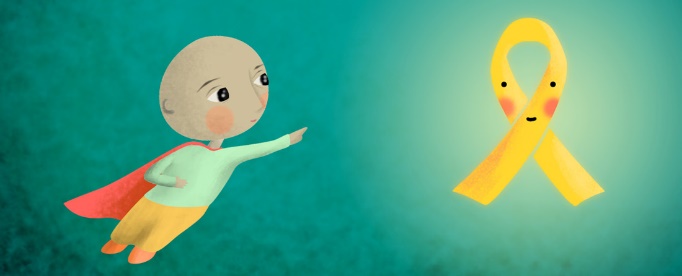 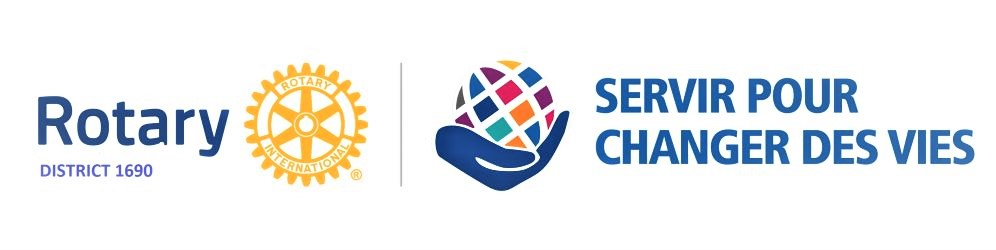 MERCI